Segurança Lógica e Física de Redes
Gestão da Segurança da Informação
Criptografia
Proteção de Perímetro
1
Anderson Aparecido Alves da Silva – Aula 12_2
Proteção de PerímetroSegurança em Nuvem
Aula 11 – Revisão TCP/IP
Aula 12 – Introdução à proteção de perímetro / Segurança em Nuvem
Aula 13 – Fragmentação
Aula 14 – Comportamento ICMP
Aula 15 – Sniffing
Aula 16 – Comportamento UDP
Aula 17 – Comportamento TCP/IP
Aula 18 – Varreduras
Aula 19 – Spoofing
Aula 20 – Segurança em Redes sem Fio
2
Anderson Aparecido Alves da Silva – Aula 12_2
Proteção de PerímetroSegurança em Nuvem
Agenda
Arquitetura da nuvem
Principais riscos
Privacidade
Tipos e consequências de ataques
Pontos que podem ser explorados maliciosamente
 Medidas de segurança antes da contratação do serviço
Desafios de segurança
Referências
3
Anderson Aparecido Alves da Silva – Aula 12_2
Proteção de PerímetroSegurança em Nuvem
Arquitetura da Nuvem 

Definição

Modelo de disponibiliza, por meio de uma rede, acesso a uma série de serviços e recursos computacionais (servidores, aplicações, suporte, armazenamento, dispositivos de rede, rede e serviços)
4
Anderson Aparecido Alves da Silva – Aula 12_2
Proteção de PerímetroSegurança em Nuvem
Arquitetura da Nuvem

Características e vantagens

Por meio do compartilhamento destes recursos apresenta potencial para redução de custos, agilidade, escalabilidade, eficiência, disponibilidade e trabalho colaborativo
5
Anderson Aparecido Alves da Silva – Aula 12_2
Proteção de PerímetroSegurança em Nuvem
Arquitetura da Nuvem

Características e vantagens

Administração e manutenção centralizadas

Self-service de recursos (elasticidade: paga o que usa)

Monitoramento de recursos e serviços

Mobilidade e portabilidade
6
Anderson Aparecido Alves da Silva – Aula 12_2
Proteção de PerímetroSegurança em Nuvem
Arquitetura da Nuvem











Fonte: [1][2][3]
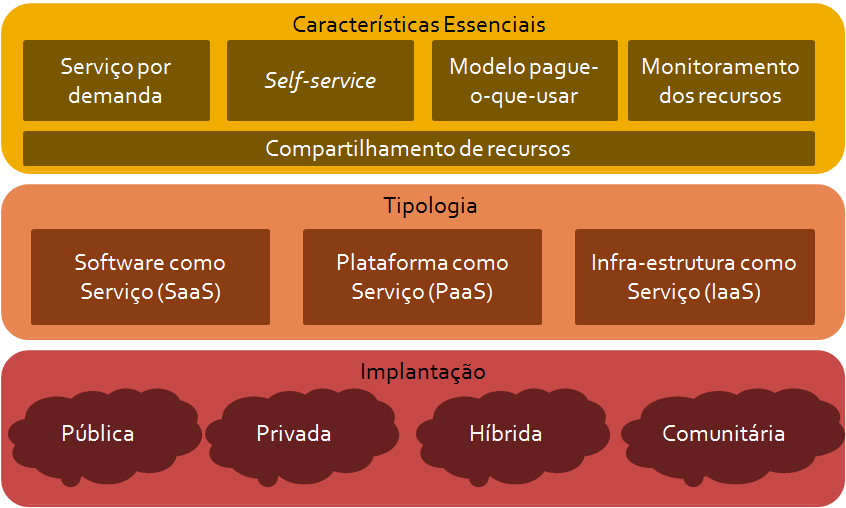 7
Anderson Aparecido Alves da Silva – Aula 12_2
Proteção de PerímetroSegurança em Nuvem
Arquitetura da Nuvem

Principais modelos de serviços On-Demand oferecidos

IaaS – Infraestrutura como um serviço: oferece infraestrutura física aos clientes (servidores, storages, rede, etc)

PaaS – Plataforma como um serviço:  oferece plataformas de desenvolvimento aos clientes (linguagens de programação, Google Apps Engine)

SaaS – Software como um serviço: oferece aplicativos aos clientes (Google Docs, Netsuite)
8
Anderson Aparecido Alves da Silva – Aula 12_2
Proteção de PerímetroSegurança em Nuvem
Arquitetura da Nuvem

Modelos de implantação

Pública: os recursos são oferecidos/alugados para o público em geral

Privada: os recursos são usados apenas por uma empresa

Comunitária: diversas organizações dividem a nuvem

Híbrida: Combina dois ou mais modelos de implantação
9
Anderson Aparecido Alves da Silva – Aula 12_2
Proteção de PerímetroSegurança em Nuvem
Principais riscos

Conexão constante
Dependência de conexão
Disponibilidade de recursos

Perda de governança
Alguns processos não são mais realizados pelo cliente (backup)

Aprisionamento na nuvem
Falta de portabilidade nos dados de um provedor para outro
10
Anderson Aparecido Alves da Silva – Aula 12_2
Proteção de PerímetroSegurança em Nuvem
Principais riscos

Proteção dos dados
Confidencialidade (roubo, vazamento de dados)
Integridade (perda, degradação)
Garantia (os dados ainda funcionam ?)

Vulnerabilidades da nuvem
Dificuldade na integração de serviços e recursos
Infraestrutura não preparada para compartilhamento
Sequestro de conta (phishing, MITM)
11
Anderson Aparecido Alves da Silva – Aula 12_2
Proteção de PerímetroSegurança em Nuvem
Privacidade

Não há certeza se os dados não serão violados

Paravirtualização (instruções do hypervisor para o hardware)

Criptografia (lentidão)

Arquitetura que separa a execução de aplicativos

Tamper-proof (evita violação física)

Privacy as a Service (privacidade realizada por um terceiro)
12
Anderson Aparecido Alves da Silva – Aula 12_2
Proteção de PerímetroSegurança em Nuvem
Privacidade











Fonte: [1][2][3]
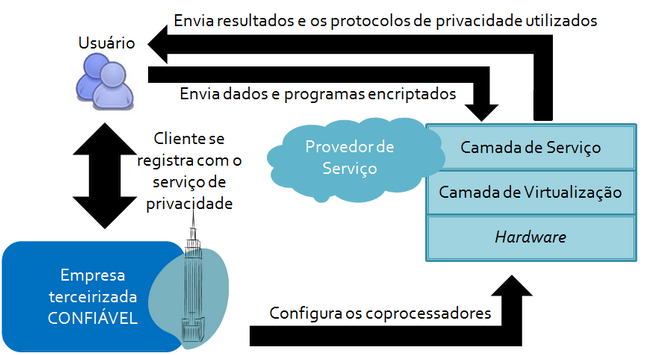 13
Anderson Aparecido Alves da Silva – Aula 12_2
Proteção de PerímetroSegurança em Nuvem
Tipos e consequências de ataques

Negação de Serviço (DoS)

Causa indisponibilidade de um serviço ou servidor por meio da inundação de solicitações de conexão

Lentidão

Queda de serviço, mantendo-o lento ou incapaz de atender solicitações.
14
Anderson Aparecido Alves da Silva – Aula 12_2
Proteção de PerímetroSegurança em Nuvem
Tipos e consequências de ataques

Negação de Serviço (DoS)

DDoS - versão distribuída do ataque Máquinas zumbis)

Difícil solução

Técnicas de filtragem
Redundância
Monitoramento
15
Anderson Aparecido Alves da Silva – Aula 12_2
Proteção de PerímetroSegurança em Nuvem
Tipos e consequências de ataques

Man In The Middle (MITM)

O atacante se coloca entre dois pontos de uma comunicação

Ataques de observação
Ataques de modificação
Ataques de fabricação (se passa pela origem)
16
Anderson Aparecido Alves da Silva – Aula 12_2
Proteção de PerímetroSegurança em Nuvem
Tipos e consequências de ataques











Fonte [1][2][3]
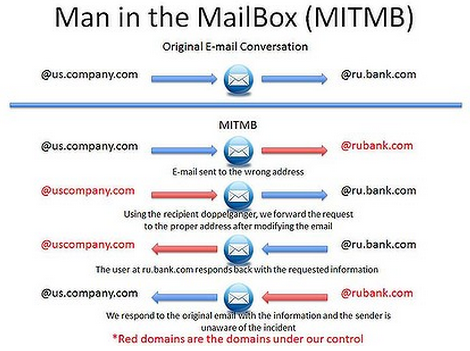 17
Anderson Aparecido Alves da Silva – Aula 12_2
Proteção de PerímetroSegurança em Nuvem
Tipos e consequências de ataques

Injeção de código

Acesso e uso indevido

Injeção de SQL
Cópia e execução de malwares
Cross-site scripting (roubo de informações)


Fonte [1][2][3]
18
Anderson Aparecido Alves da Silva – Aula 12_2
Proteção de PerímetroSegurança em Nuvem
Pontos que podem ser explorados maliciosamente

Elasticidade

Uso da infraestrutura das nuvens para ataques e spam

Soluções

Autenticações e validações mais rígidas

Proteção da interface de comunicação usuário x nuvem
19
Anderson Aparecido Alves da Silva – Aula 12_2
Proteção de PerímetroSegurança em Nuvem
Pontos que podem ser explorados maliciosamente

Máquinas virtuais paralelas

Podem permitir ataques de observação

Soluções
Isolamento lógico apropriado entre sistemas virtualizados
Máquinas
Redes
20
Anderson Aparecido Alves da Silva – Aula 12_2
Proteção de PerímetroSegurança em Nuvem
Redes Definidas por Software

Arquitetura projetada para permitir agilidade e rentabilidade

3 camadas diferentes acessíveis por meio de Application Platform Interface (API) abertas.
21
Anderson Aparecido Alves da Silva – Aula 12_2
Proteção de PerímetroSegurança em Nuvem
Redes definidas por software
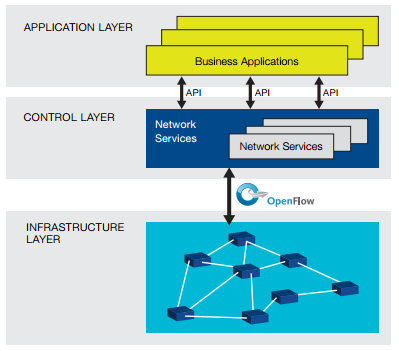 22
Anderson Aparecido Alves da Silva – Aula 12_2
Proteção de PerímetroSegurança em Nuvem
Redes definidas por software

OpenFlow: protocolos de comunicação aberta para manipulação de equipamentos de rede
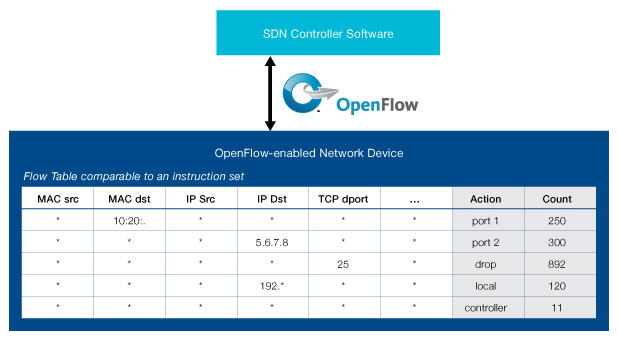 23
Anderson Aparecido Alves da Silva – Aula 12_2
Proteção de PerímetroSegurança em Nuvem
Medidas de segurança antes da contratação do serviço

O Acordo de Nível de Serviço (SLA) é vantajoso ?

O provedor é confiável ?
A maioria dos ataques à confidencialidade são internos

Seus dados são sensíveis ?
Considere a troca do modelo de serviços
24
Anderson Aparecido Alves da Silva – Aula 12_2
Proteção de PerímetroSegurança em Nuvem
Medidas de segurança antes da contratação do serviço

Considere as implicações legais

Datacenters estrangeiros não estar sujeitos às leis do país

Considere a política de segurança do provedor

Backups
Recuperação de falhas
Plano contra desastres
25
Anderson Aparecido Alves da Silva – Aula 12_2
Proteção de PerímetroSegurança em Nuvem
Medidas de segurança antes da contratação do serviço

Formule uma estratégia de saída

Troca de provedor
Deve ser planejada e gradual

Aprisionamento na nuvem
Formule um plano de como recuperar seus dados e importá-los para outra nuvem em caso de necessidade
26
Anderson Aparecido Alves da Silva – Aula 12_2
Proteção de PerímetroSegurança em Nuvem
Desafios de segurança

Novas técnicas de criptografia para garantir confidencialidade

Privacidade ainda é um problema

Controle automático de fraudes e falhas
27
Anderson Aparecido Alves da Silva – Aula 12_2
Proteção de PerímetroSegurança em Nuvem
Referências

Segurança na nuvem – Laura de Oliveira F. Moraes - http://www.gta.ufrj.br/ensino/eel879/trabalhos_vf_2011_2/laura/index.php

Security Guidance for Critical Areas of Foucs in Cloud Computing V3.0 – CSA - http://www.cloudsecurityalliance.org/guidance/csaguide.v3.0.pdf

NIST 800-145 – The NIST Definition of Cloud Computing – Peter Mell and Timothy Grance
28
Anderson Aparecido Alves da Silva – Aula 12_2